Simulating Interactions of Avatars in High Dimensional State Space
Hubert P. H. ShumRIKEN
Taku KomuraUniversity of Edinburgh
Shuntaro YamazakiAIST
1
Simulating Interactions of Avatars in High Dimensional State Space
Character Animation- Huge Demand but Little Research, Especially for Interactions
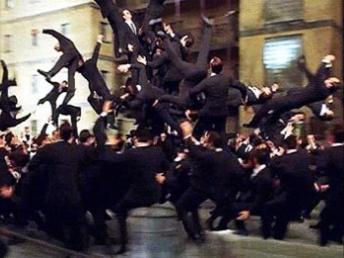 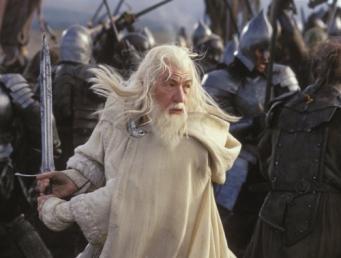 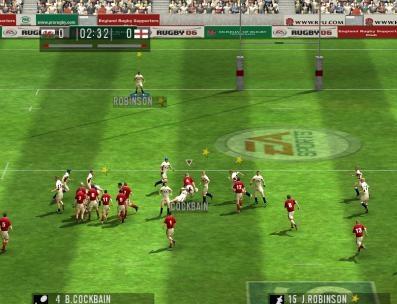 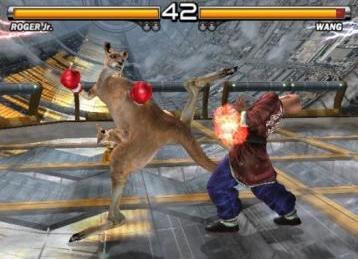 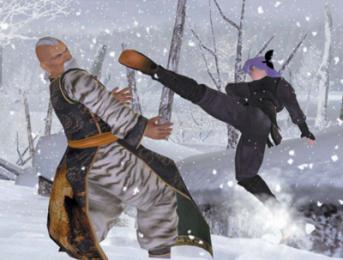 2
Simulating Interactions of Avatars in High Dimensional State Space
Motion Capture with Single Actor- More Easy and Safe Motion Capture
3
Simulating Interactions of Avatars in High Dimensional State Space
Action Level Motion Graph- Reorder Captured Motion to General New Motion
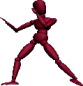 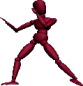 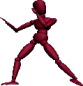 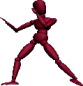 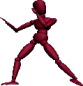 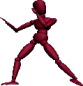 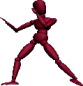 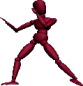 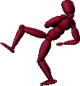 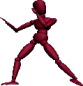 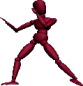 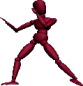 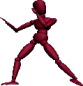 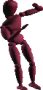 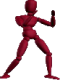 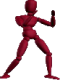 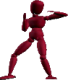 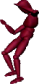 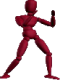 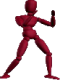 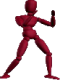 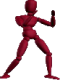 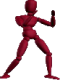 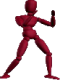 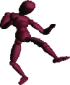 Punch
Dodge
Avoid
Walk
Kick
Avoid
Avoid
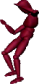 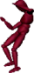 Walk
Punch
Punch
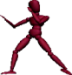 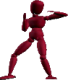 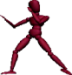 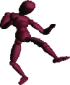 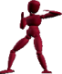 Walk
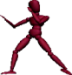 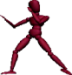 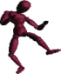 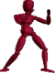 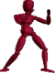 Kick
Kick
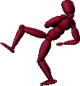 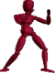 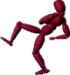 Dodge
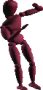 Dodge
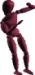 4
Simulating Interactions of Avatars in High Dimensional State Space
Precompute Optimal Actions- Each Point in the State Space Represents a State of Interaction
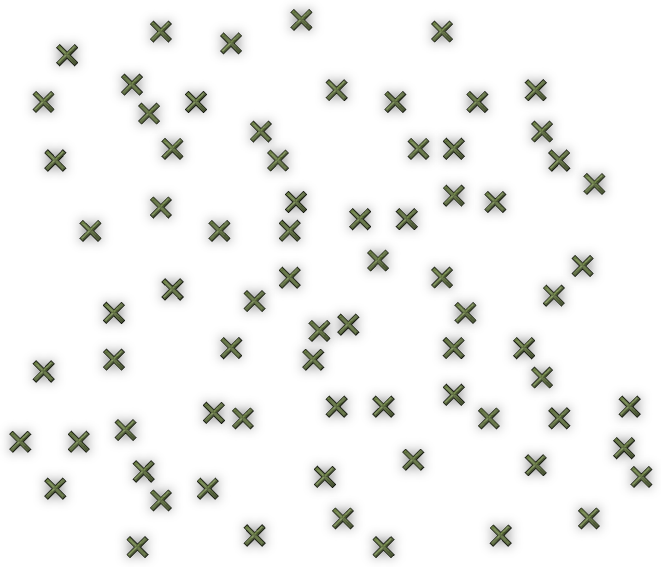 5
Simulating Interactions of Avatars in High Dimensional State Space
Sampling State Space- Expand a Huge Tree and Sample Meaningful States Only
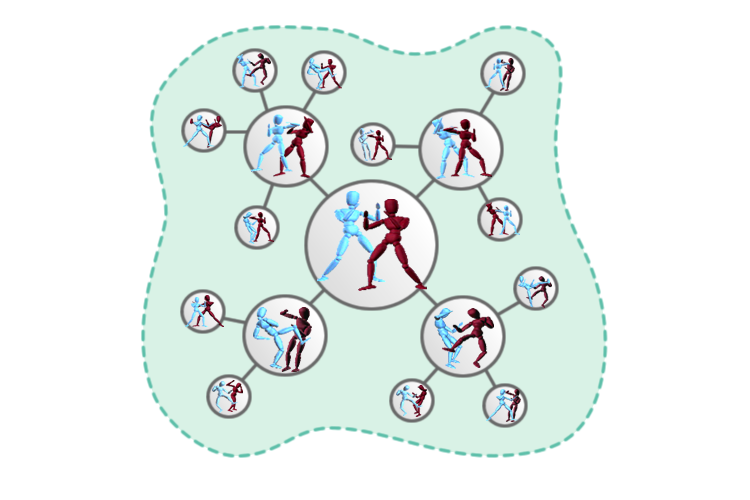 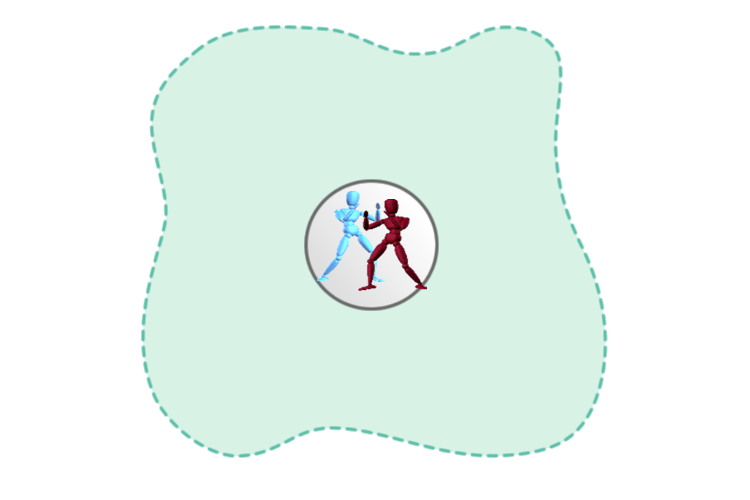 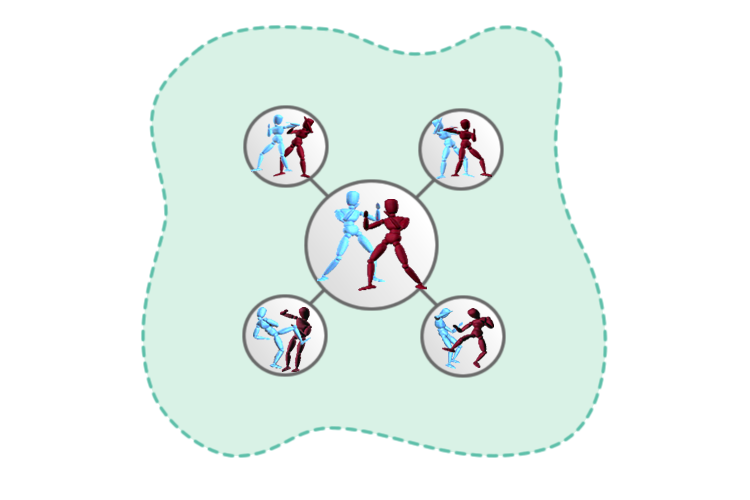 6
Simulating Interactions of Avatars in High Dimensional State Space
Off Policy Sampling- Difference Functions for Evaluation and Sampling
Motion Evaluation Function
Damage to / from Enemy
Movement and Rotation
Sampling Function
Amount of Interaction
Connectivity to Other Nodes
7
Simulating Interactions of Avatars in High Dimensional State Space
Interaction Graph- Evaluate Optimal Actions for Each Node
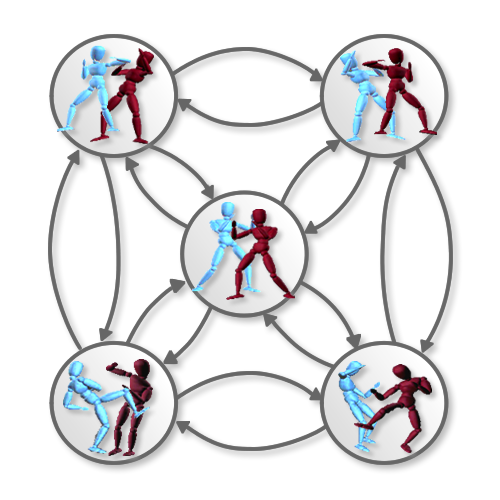 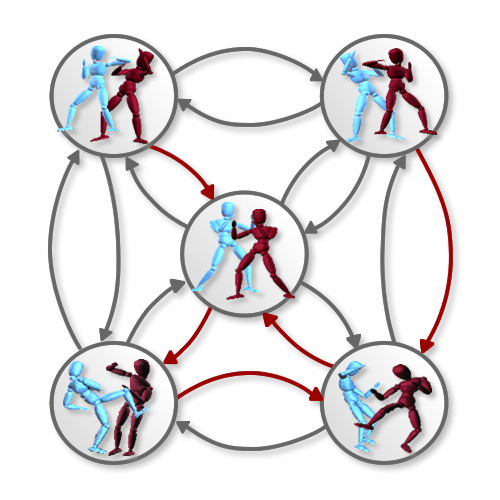 8
Simulating Interactions of Avatars in High Dimensional State Space
Real-Time Simulation- Controllable Character Interacting in Real-Time
9
Simulating Interactions of Avatars in High Dimensional State Space
Competitive Interactions- Adjusting Intelligent of the Computer Controlled Characters
10
Simulating Interactions of Avatars in High Dimensional State Space
Competitive Interactions- Adjusting Fighting Style of the Computer Controlled Characters
11
Simulating Interactions of Avatars in High Dimensional State Space
Cooperative Interactions- Controlling Movements of the Characters
12
Simulating Interactions of Avatars in High Dimensional State Space
Crowd Interactions- Simulating a Lot of Characters in Real-Time
13
Simulating Interactions of Avatars in High Dimensional State Space
Thanks!
Any Questions?
14
Simulating Interactions of Avatars in High Dimensional State Space